Усова Ольга Валерьевна
Доцент, к. психол.н.
 ФГАОУ ВО «УрФУ им. первого Президента России Б.Н. Ельцина»
В помощь педагогу и воспитателю: «Стрессоустойчивый педагог – стрессоустойчивые обучающиеся»
Базовое понятие нашего взаимодействия
Стресс – (от англ. stress - давление, напряжение) – термин, используемый для обозначения обширного круга состояний человека, возникающих в ответ на разнообразные экстремальные воздействия. 

 Эустресс - позитивный стресс, эмоциональное состояние, связанное с приятными, радостными событиями; любой стресс, который мобилизует человека преодолевать те или иные проблемы
 
Дистресс – перенапряжение, снижающее активность, дезорганизующее поведение, ослабляющее попытки достижения цели

Стресс-подножка - повторный стресс, наложивший на состояние повышенного нервного напряжения вызванного первым стрессом и поэтому особенно опасный.
Стрессоры (стресс-факторы) – внешние и внутренние факторы, в результате действия которых человек оказывается в стрессовом состоянии. Стресс может быть вызван факторами, связанными с работой, деятельностью организации или индивидуально – личностными характеристиками самого педагога.
Виды стрессов
Рабочий стресс, возникающий из-за причин, связанных с условиями труда, организацией рабочего места;
Профессиональный стресс, связанный с самой профессией, родом или видом профессиональной деятельности;
Организационный стресс, возникающий вследствие негативного влияния на педагога особенностей организации.
Основные установки при взаимодействии
Установка 1:Я в порядке. – ТЫ в порядке.
Установка 2:Я в порядке. – Ты не в порядке.
Установка 3:Я не в порядке. – Ты в порядке.
Установка 4:Я не в порядке. – Ты не в порядке.
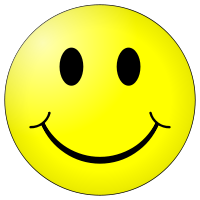 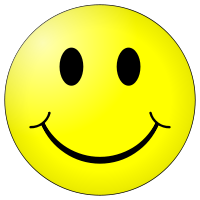 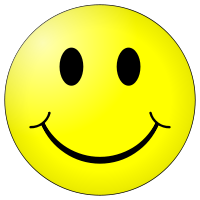 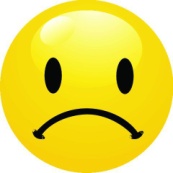 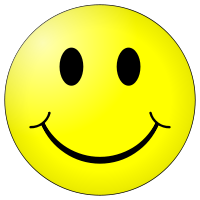 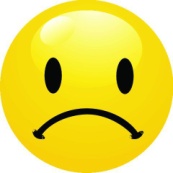 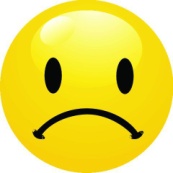 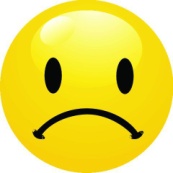 6
Я буду получать больше удовольствия от работы, если ….
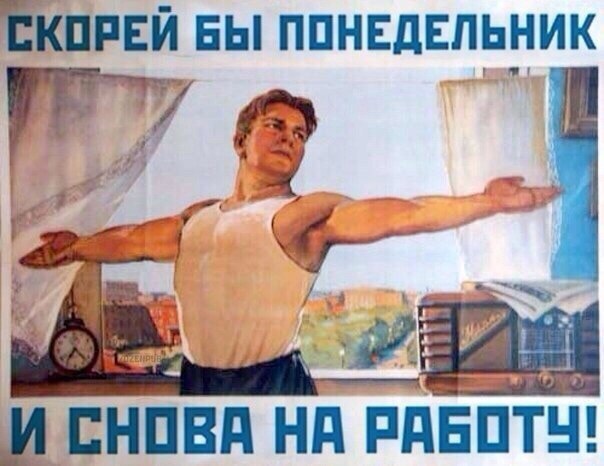 Наши возможности влияния
Наш круг беспокойства – не поддается нашему контролю
Наш круг влияния – возможен непрямой контроль
Наш центр фокуса – поддается прямому контролю
8
[Speaker Notes: Модель «Алгоритм влияния»
Зона беспокойства (нет возможности влиять, неподконтрольно):
Отложить
Принять 
Обратиться к …
Изменить отношение
Переформулировать

Зона влияния (что мне подконтрольно)
Постановка цели
Чего я хочу на самом деле?
По каким признакам я узнаю, что это есть…
То есть на самом деле я хочу…
Планирование
Какие действия помогут?
Что будет наиболее эффективным?
Что можно сделать в первую очередь?
Понимать их интересы и позицию
Вести переговоры
Предлагать варианты решений]
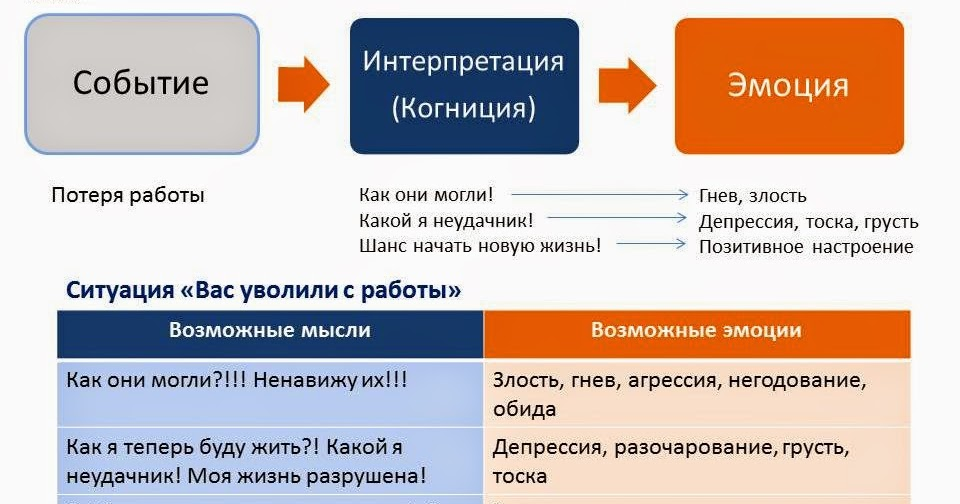 10
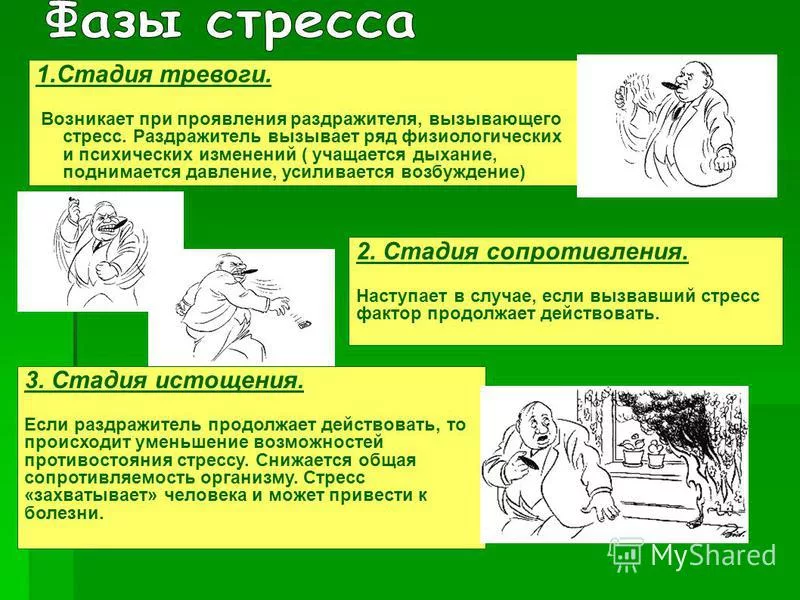 День у Марины Васильевны начался плохо, продолжение было ещё хуже. Она опоздала на работу на 15 минут и для начала получила замечание от руководителя. 
	
	При этом она сильно поссорилась с коллегой, которая, выгораживая себя, свалила всю свою вину на нее. Поэтому, вернувшись домой, Марина Васильевна в сердцах накричала на открывшую ей дверь старшую дочь, отшлепала некстати попавшегося под руку сына и рухнула в кресло у телевизора, строго приказав не трогать ее весь оставшийся вечер.
	А могло бы быть по-другому?
5 принципов построения доверия и долгосрочного сотрудничества (Милтон Эриксон)
1. Хороши такими, какие есть (У всех все OК)
ВСЕ ЛЮДИ:
2. Уже обладают всеми внутренними ресурсами, которые им нужны
5. Не могут не трансформироваться в ответ на все внутренние и внешние изменения. Изменения неизбежны!
3. Всегда делают наилучший выбор, который могут в данный момент
4. Всегда имеют положительное намерение в основе своего поведения
13
Справляться со стрессом помогают три установки:

 Ситуация оценивается , скорее, как вызов, а не как угроза

 Фокус внимания – на поиске решения, а не на проблеме

 Контроль эмоций: «…Я способен контролировать события, в частности эмоциональные состояния свои и эмоциональные состояния собеседника»
Я здесь и сейчас!
Управление стрессом: отделение препятствий от вызовов
Препятствия – это жизненные события, которые возникают вне нашего контроля и на которые мы никак не можем повлиять, например, болезнь или увольнение по сокращению штатов. 
Проблемы – это нечто не очень приятное, что нуждается в решении, и это нас беспокоит и тяготит. 
Вызовы – это ситуации, которые, возможно, выглядят сложными и неприятными, но дают нам много новых возможностей – если мы в состоянии их увидеть.
15
[Speaker Notes: Стратегия работы с препятствиями: 
Быть осведомленным о возможных препятствиях и не тратить силы и энергию на попытки изменить те препятствия, которые возникают; изменить к ним отношение (изменить отношение, переформулировать)
Стратегия работы с проблемами: 
Переводить проблемы в цели и задачи – или в вызовы!
Стратегия работы с вызовами: 
Видеть новые возможности; правильно формулировать цели, чтобы получить именно тот результат, который требуется]
Способы повышения стрессоустойчивости
Сохранение терпения и уважения к окружающим
Повышение собственной квалификации в выбранной профессии и изучение основ самоорганизации и разрешения конфликтных ситуаций
Умение концентрироваться и прислушиваться к себе
Умение анализировать и оценивать стрессовые ситуации
Наблюдение за людьми

Что ещё помогает лично вам?
Повысить стрессоустойчивость можно, задавая себе два простых вопроса:1. Для чего я это делаю? Какой в этом смысл? Является ли это для меня ценностью?2. Нравится ли мне делать то, что я делаю? Люблю ли я это делать? Чувствую ли я, что это хорошо? Настолько хорошо, что я делаю это охотно? Приносит ли мне то, что я делаю, радость?
Саморегуляция — это управление своим психоэмоциональным состоянием, достигаемое путем воздействия человека на самого себя с помощью слов, мысленных образов, управления мышечным тонусом и дыханием
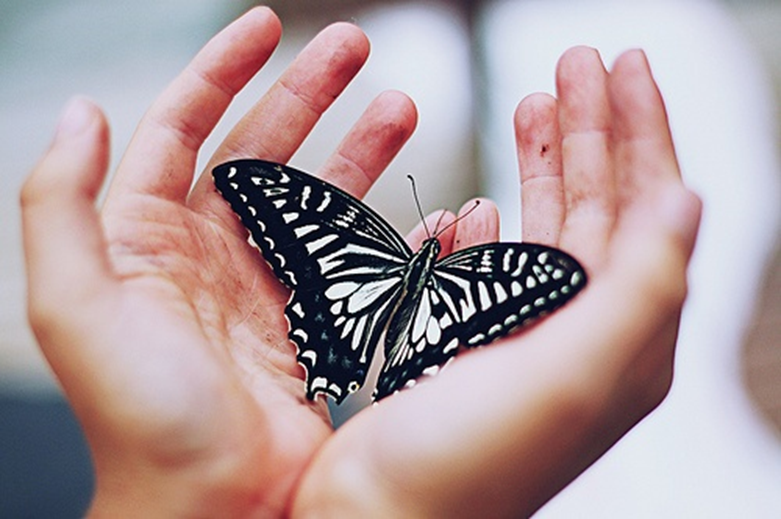 Способы саморегуляции
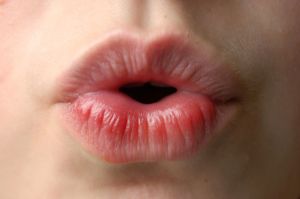 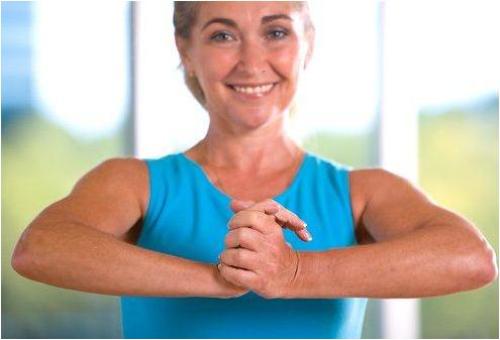 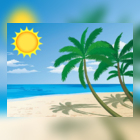 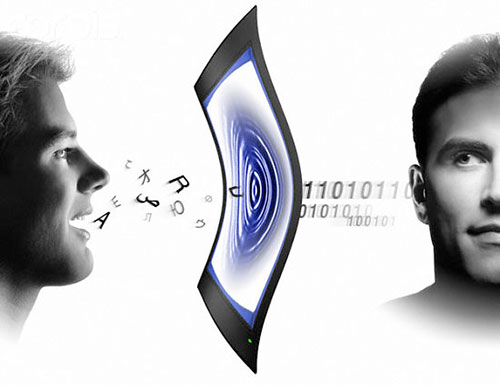 Молитва о душевном покое
Господи, дай мне разум и душевный покой принять то, 
что я не в силах изменить, мужество изменить то, что могу, и мудрость, 
чтобы отличить одно от другого.
Благодарю за внимание! 
 контактный телефон:
+ 7 (912) 24-30-185